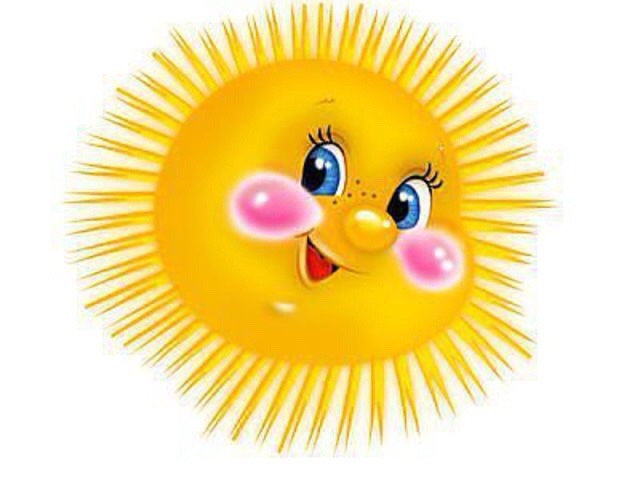 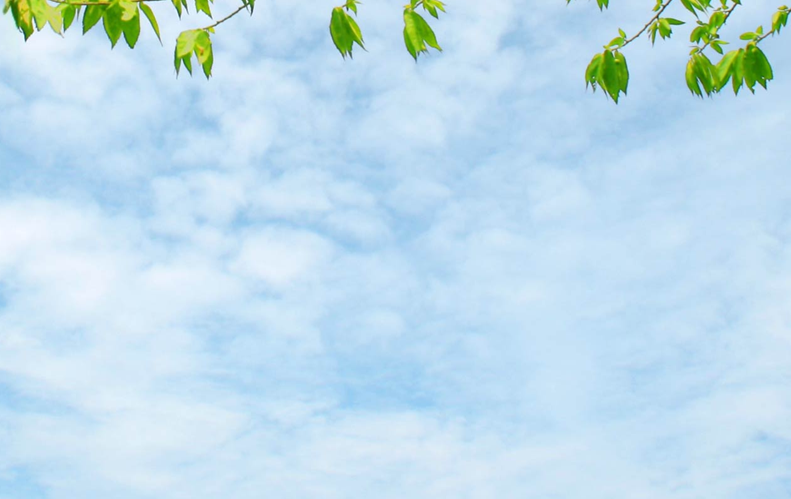 Тема урока:Проверим, чему мы научились
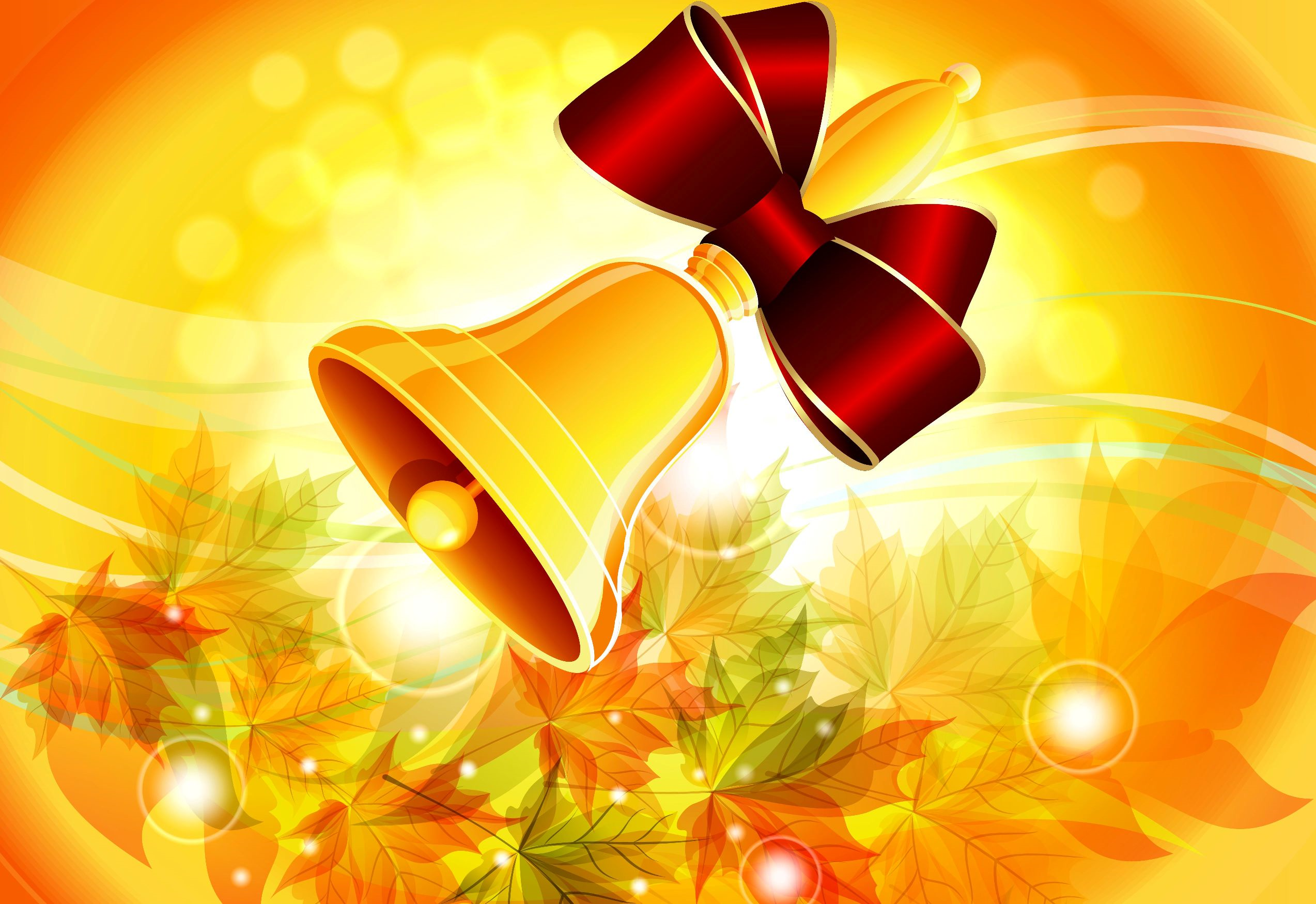 Отправляемся мы снова В мир родного языка, Мы разгадывать готовы Его тайны до звонка.
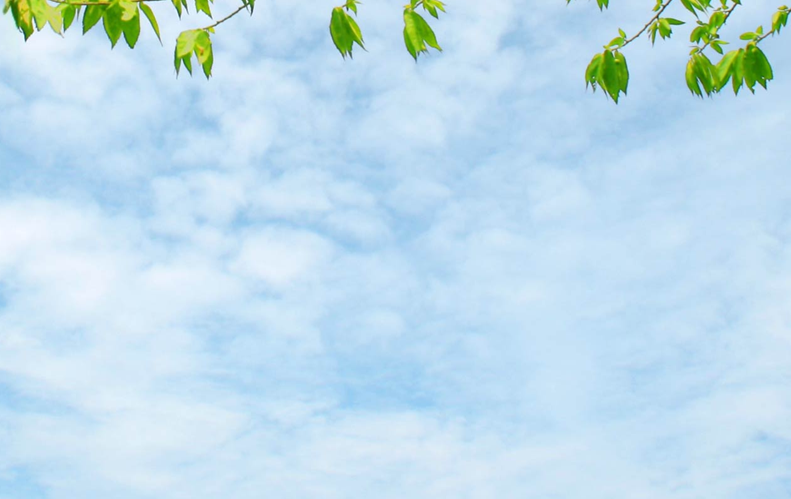 Ещё  в  полях  белеет  снег,
А  воды  уж  весной  шумят-
Бегут  и  будят  сонный  брег,
Бегут  и  блещут и  гласят…
Они  гласят  во  все  концы:
«Весна  идёт,  весна  идёт!
Мы  молодой  весны  гонцы,
Она  нас  выслала  вперёд!»
Весна  идёт,  весна  идёт!
И  тихих  тёплых  майских  дней
Румяный  светлый  хоровод
Толпится  весело  за  ней.
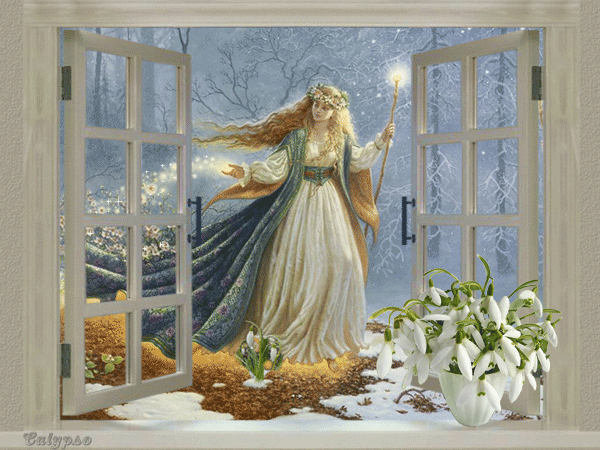 Весна
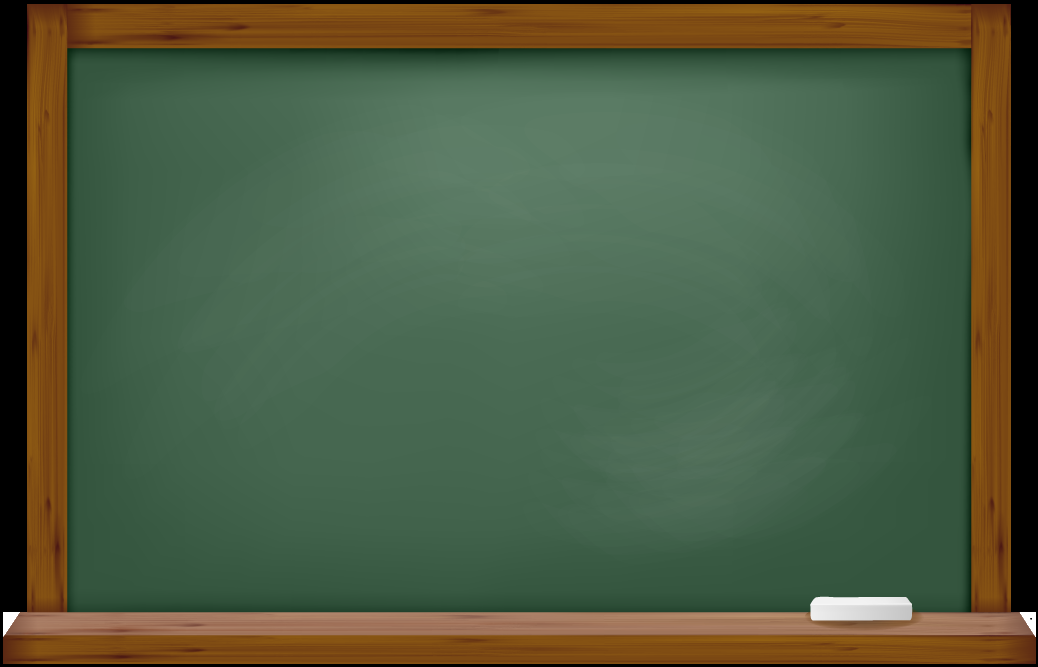 Пятое апреля.Классная работа.
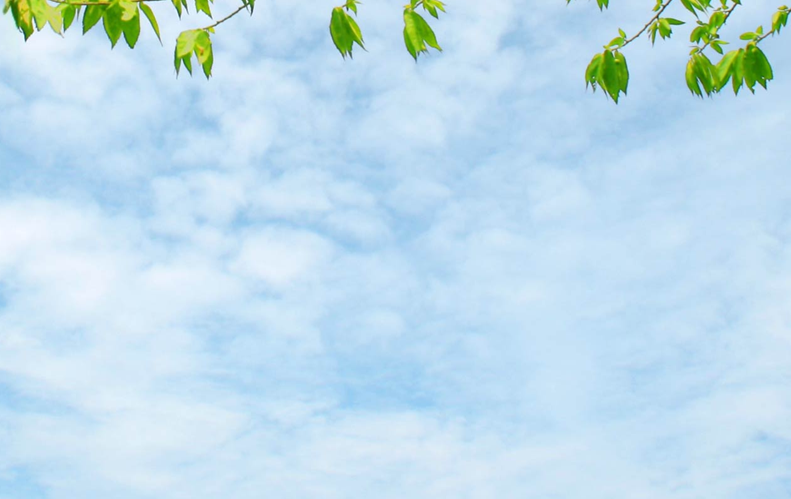 Минутка чистописания
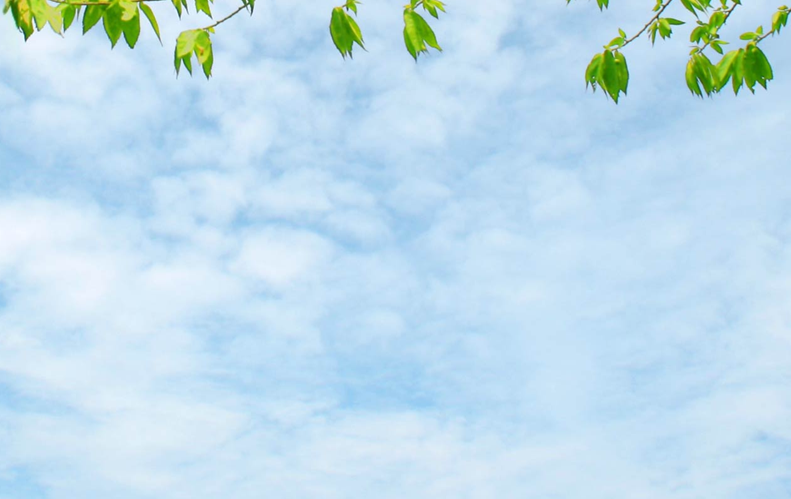 Взаимопроверка
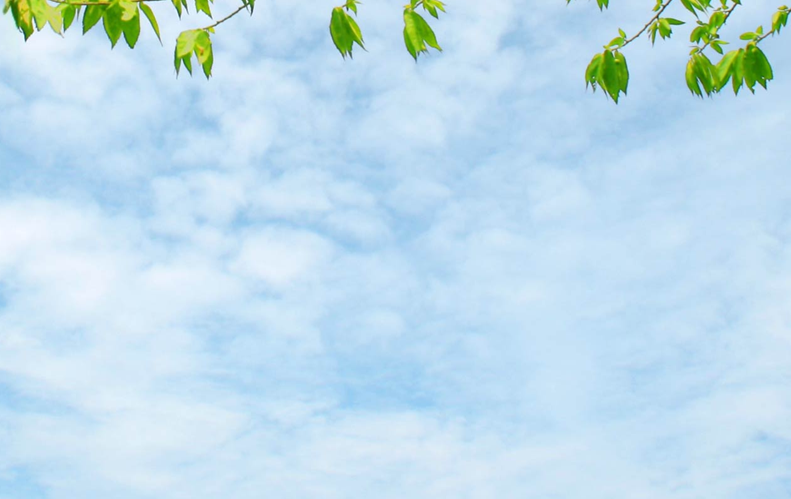 П-  название группы(позиция)О- правило ( обоснование)П- примерС- поэтому я делаю вывод, что...
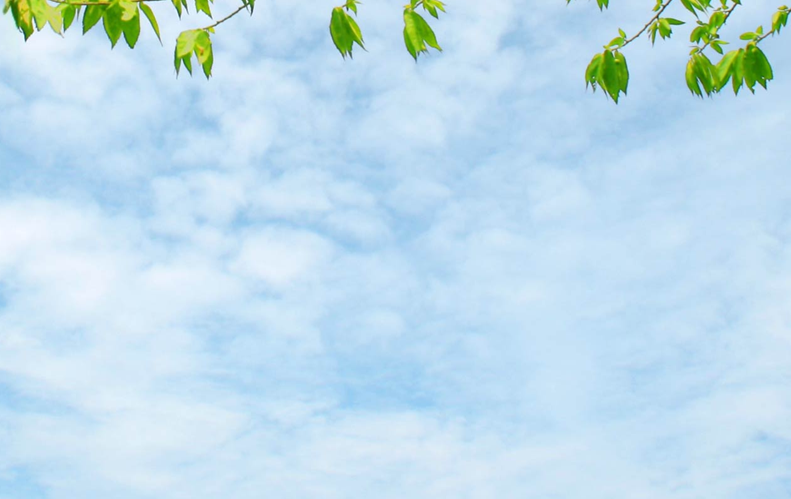 Разберите строки из стихотворения по членам предложения. Поставь вопросы к ним. Время 5 минут.
Ещё  в  полях  белеет  снег.
А  воды  уж  весной  шумят.
Они  гласят  во  все  концы.
Она  нас  выслала  вперёд!
Румяный  светлый  хоровод толпится  весело  за  ней.
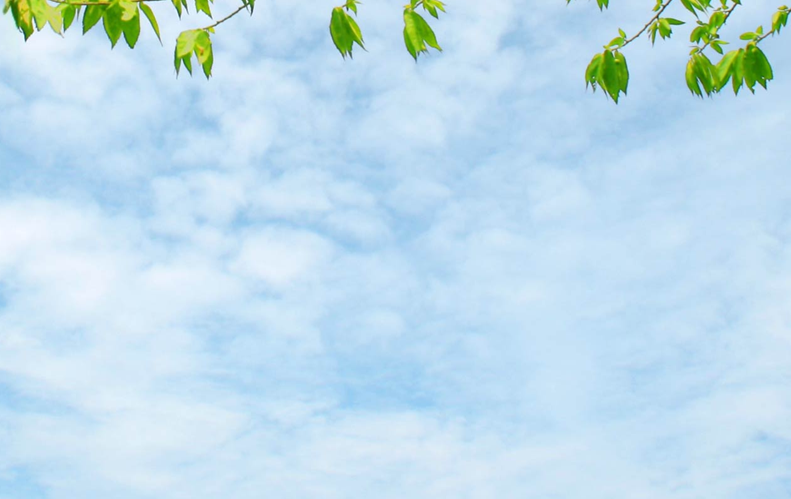 Взаимопроверка
Сначала петух за окошком поёт.
Потом из-за облаков солнце встаёт.
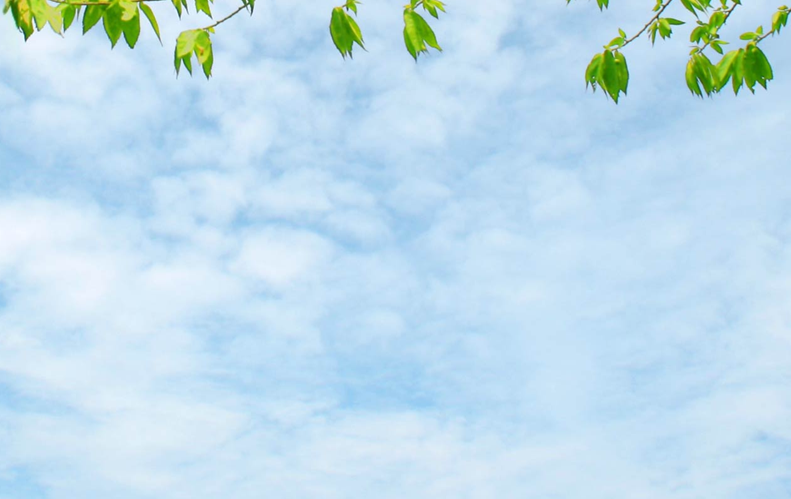 Экспересс-тестирование
1.Найди определение:
Красивая бабочка села на цветок.
2.Какой частью речи оно выраженно?
3.Найди подлежащее:
Мальчик ловил бабочек на лугу.
4.Сказуемое выраженно?
5.Закончи предложение:
Отличай дополнение в винительмом падеже от ...
Чтобы проверить дополнение, замени его ...
6.Какой член предложения отвечает на вопросы: где? Когда? Откуда? Как? и др.
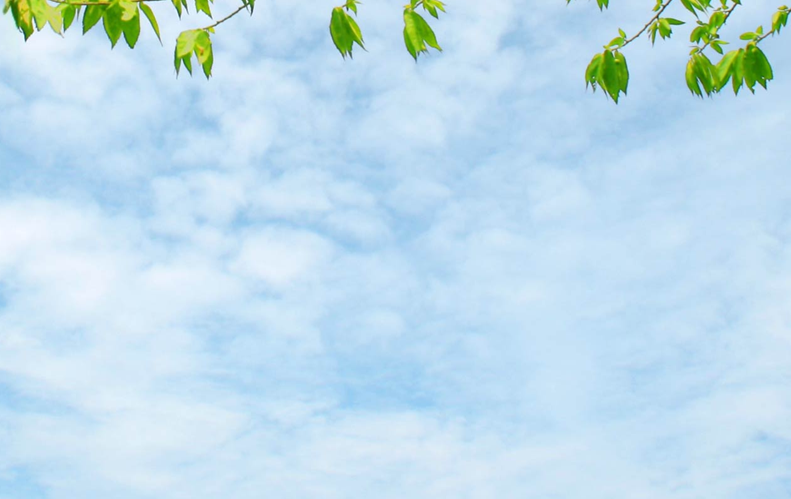 Правильные ответы
1.Красивая
2.Прилагательным 
3.Мальчик
4.Глаголом
5. ... подлежащего
    ... одушевленным существительным
6.Обстоятельство
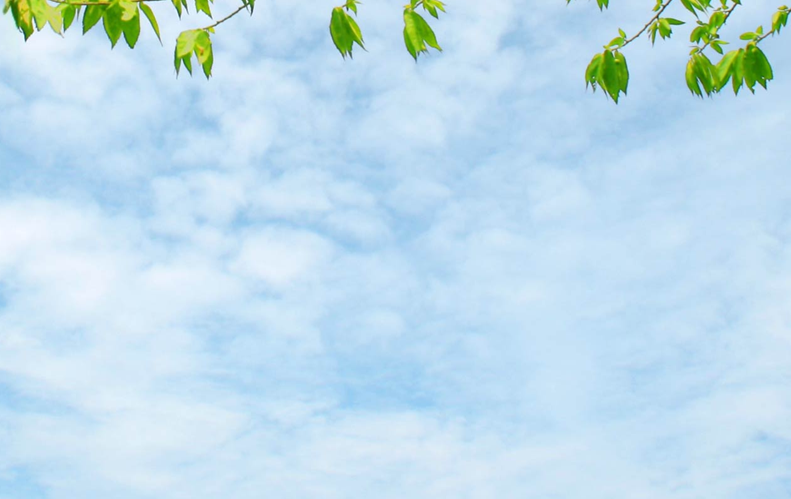 Взаимопроверка
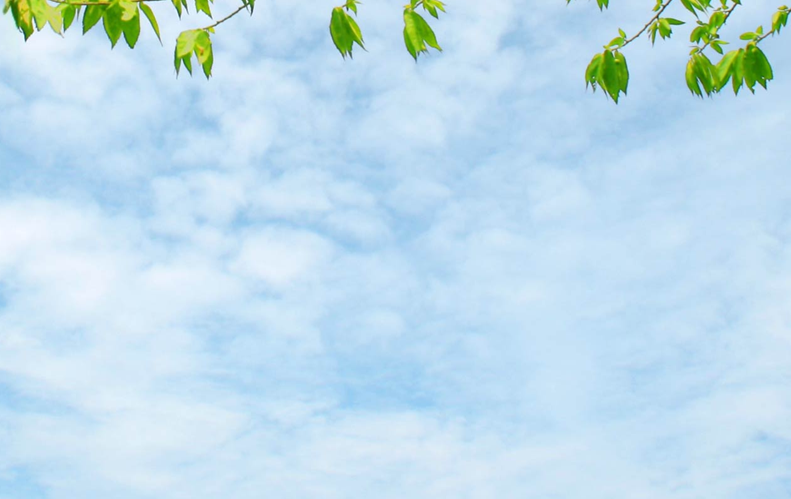 Подведение итогов
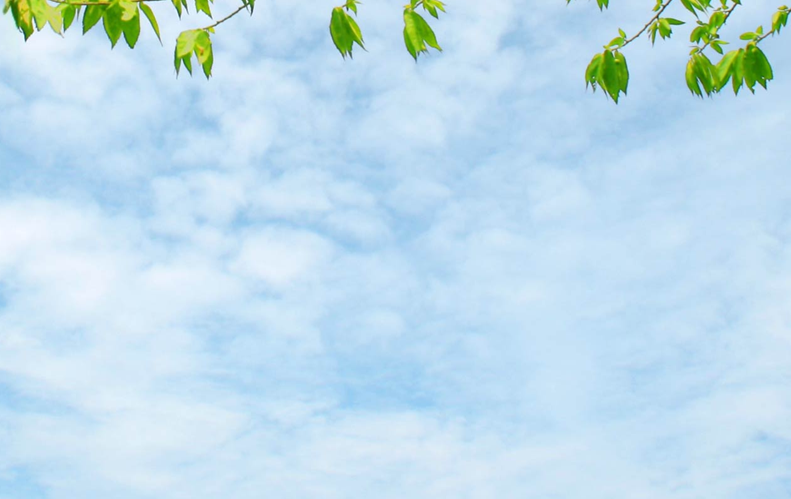 Рефлексия.
Я узнал…
Мне понравилось…
Я хотел бы…
Я смог…
Я запомнил…
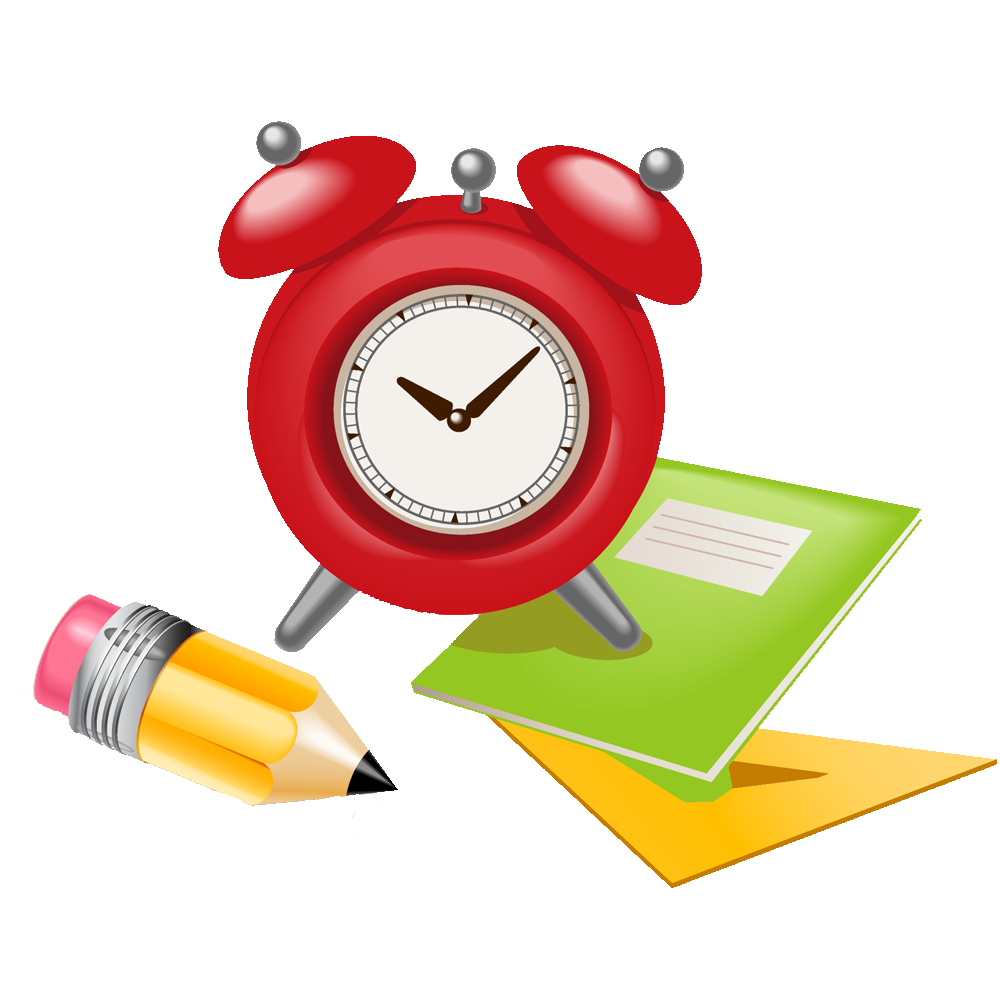 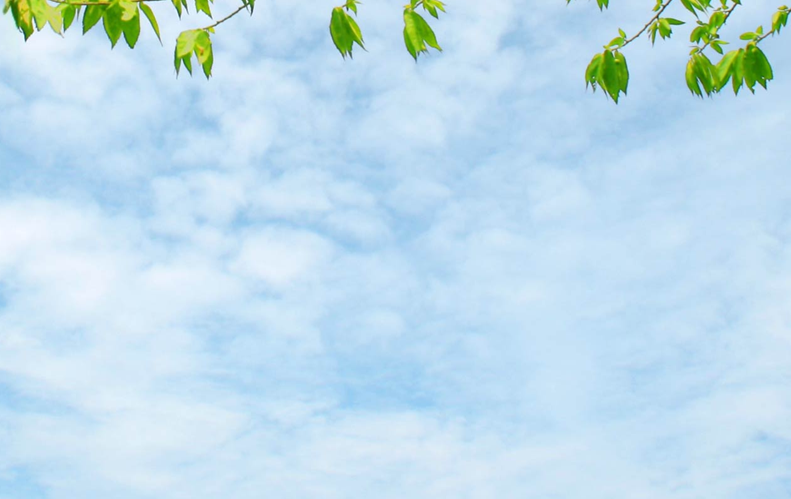 СПАСИБО
 ЗА РАБОТУ!!!
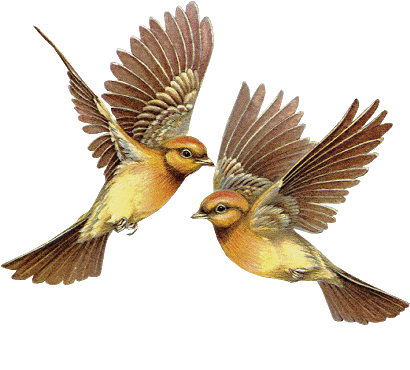 Молодцы!!!